Teaching and Learning Deep Dive
Wednesday, October 15, 2020
Priscilla Mendez
Kassandre Harper-Cotton
Visions and Year 1 Focus (Distance Learning)
Our vision is to facilitate the integration cross interdisciplinary practices, rigorous instruction,  academy-wide alignment of best instructional practices  through leadership development and instructional coaching to ensure that all students can conceptualized and reach their post-secondary college and career goals.
Establish Practices
Teaching and Learning 
Cycle
Building the Foundation for 
Instructional Excellence 
(Semester 1)
Regular points of contact
Alignment of instructional practices school-wide
Weekly observations and debriefs
Integration of school programs
One School culture
Communication
Data Wise
Establishment of the Academic Instructional Team (AIT)
Instruction
Curriculum
Reflection
Successes
Holistic and instructional partnerships to address Social-Emotional Learning needs
Weekly observations to evaluate school-wide best practices for remote and in-person learning
Informal office hours for real-time coaching, collaborative dilemma solving, and community-building
Leadership and content-specific training help DAIs to assess teacher and student instructional needs and provide leadership development
Content Leaders are paired (5th-12th) to provide a school-wide lens for instructional improvement 
Professional development series shifted and clarified grading and its purpose
Challenges
Technology
Instructional transitions
Staff turnover and transition 
Scheduling
Mental and emotional fatigue
Opportunities for Innovation
Masquer’s Partnership
Potential coding partnership
Makers Coordinator Collaboration
Professional Learning
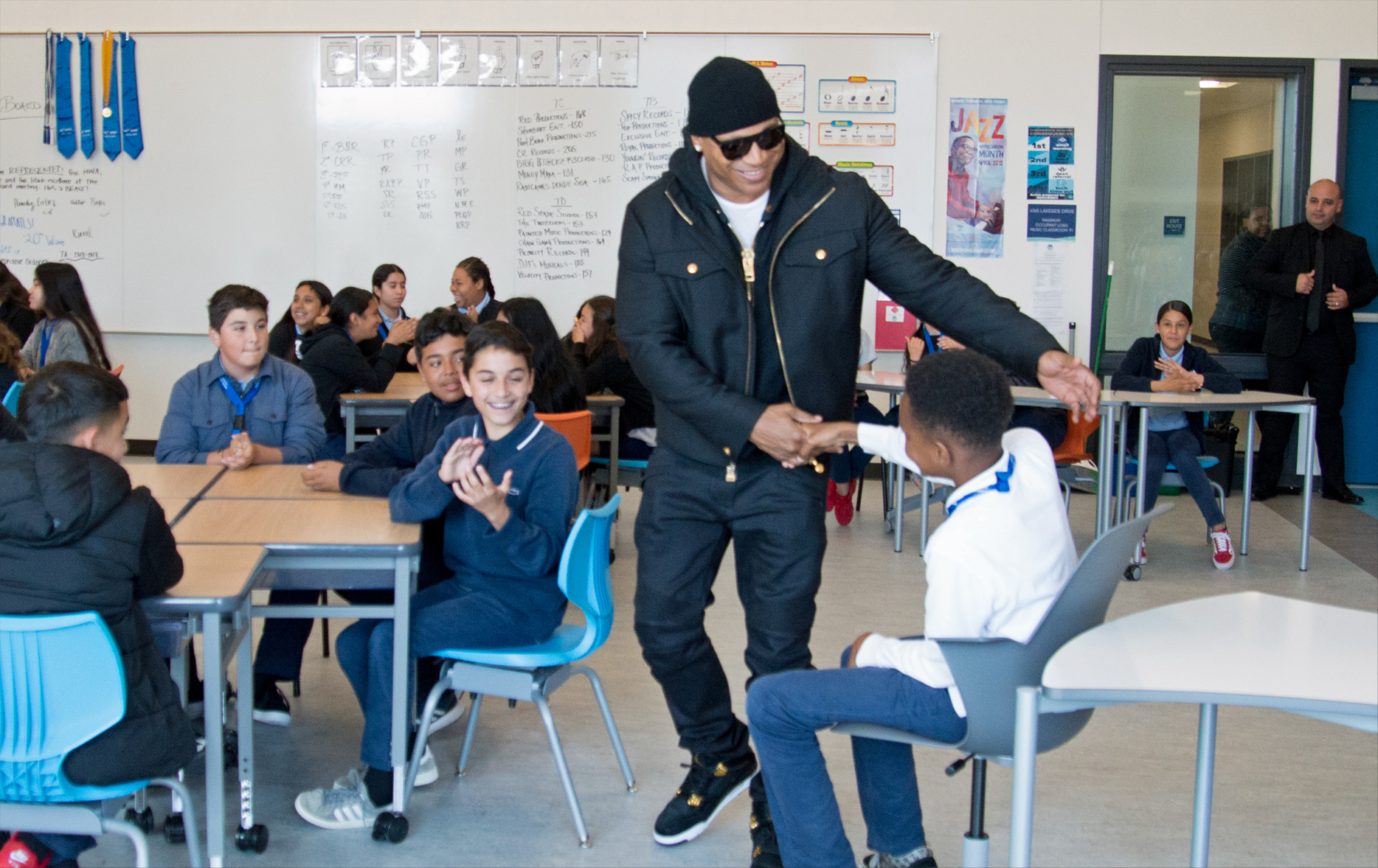 Use of Differentiated Asynchronous Time
Small group or one-on-ones with Interventionists
Small group or one-on-ones with Resource Specialists
Individual Grade Conferences
Building community/Connection
Processing and brainstorming
Previewing or reinforcing curriculum
Parent communication
Give and implement feedback
Diagnostic support and make-up work
Window into Break-Out Rooms
Socratic Seminars
Rotating roles
Identifying reporters
Unpacking assessments, assignments, or documents
Providing real-time feedback
Alternative assessments
Additional instruction and reinforcement
Behavior support
Activity:
You will receive a set of data from IXL (Math) or Star (English).  Either in a small group or independently, write three things you wonder or notice. 

Driving Questions
Using the questions that you generated, how could you use the tools or practices shared to identify a need?
How would you leverage asynchronous time to support learning outcomes?
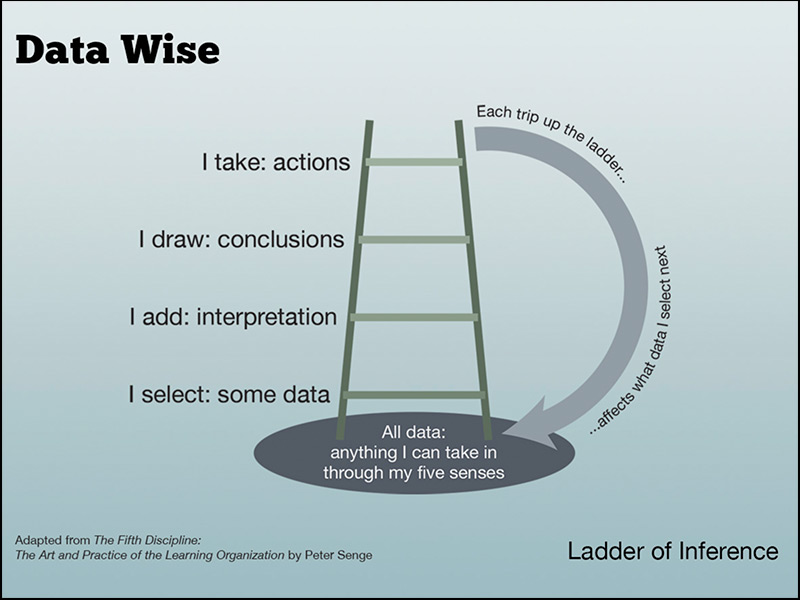